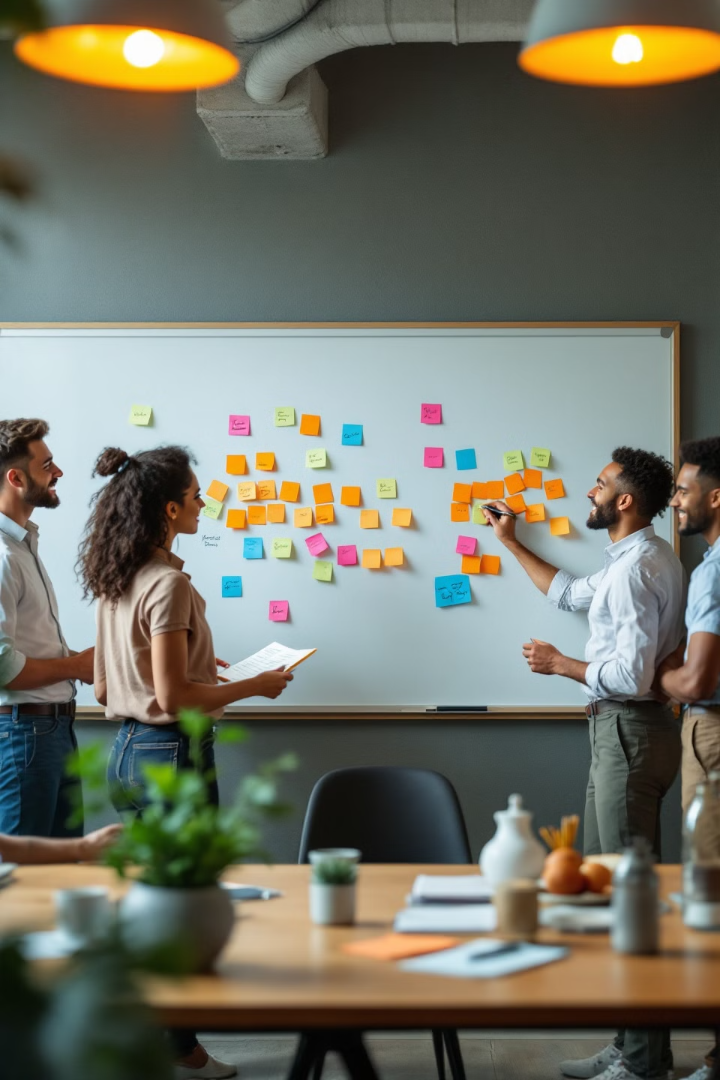 Consulting Business Development: Navigating the Path to Success
This presentation explores proven strategies for building a thriving consulting business, emphasizing networking, client relationships, and digital marketing.
by Kimberly Wiethoff
kW
Craft Your Consulting Brand
Define Your Niche
Showcase Expertise
Identify a specific area of expertise where you excel and can provide unique value.
Publish thought leadership articles, blog posts, and speak at industry events to establish credibility.
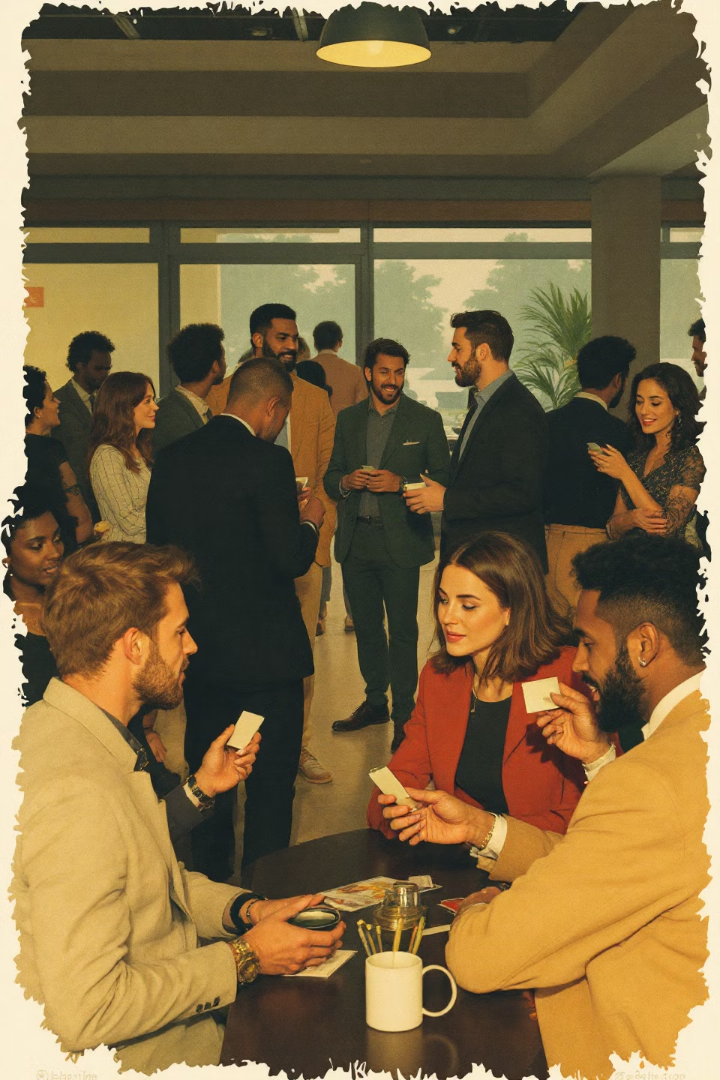 Build Your Network
Attend Industry Events
Engage on LinkedIn
Connect with potential clients, partners, and industry peers at conferences and meetups.
Join relevant groups and communities, share valuable insights, and connect with professionals in your field.
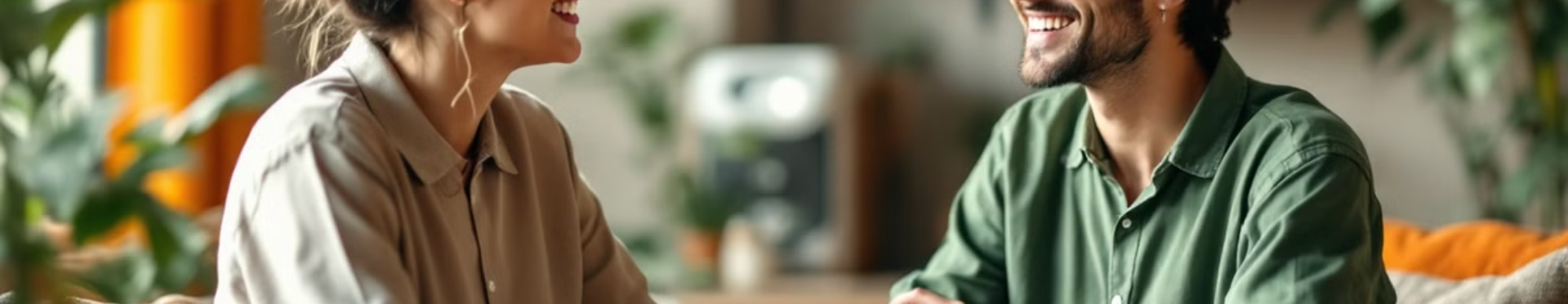 Deliver Exceptional Client Service
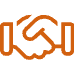 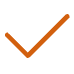 Understand Client Needs
Communicate Effectively
Tailor solutions to meet specific requirements, addressing goals and challenges.
Provide regular updates, address concerns promptly, and demonstrate commitment to client satisfaction.
Leverage Referral Partnerships
Identify Complementary Businesses
Establish Mutually Beneficial Partnerships
Seek out companies serving the same target market but offering different services or expertise.
Refer clients to each other, exchange leads, and collaborate on joint projects.
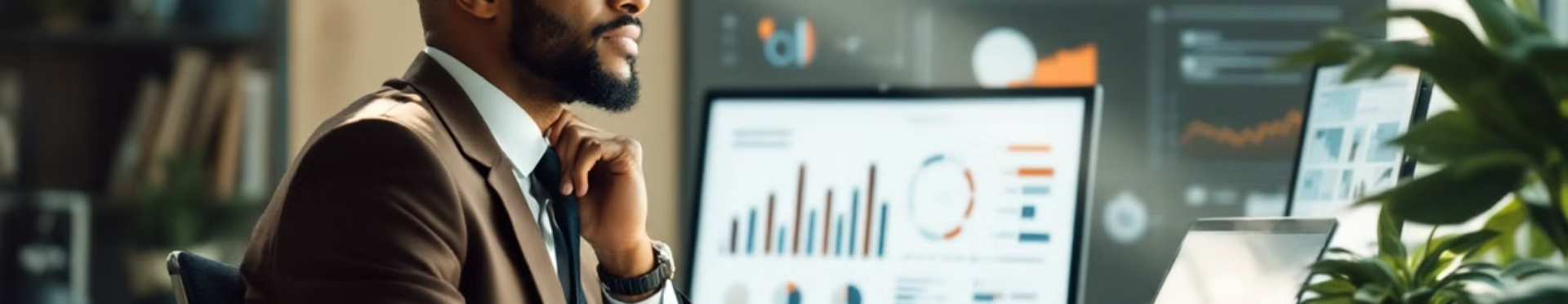 Master Digital Marketing Strategies
1
2
3
Website
Blog
Social Media
Showcase your expertise and share valuable insights to attract potential clients.
Publish regular content to attract organic traffic, establish thought leadership, and generate leads.
Engage with your audience, share valuable content, and build relationships with potential clients.
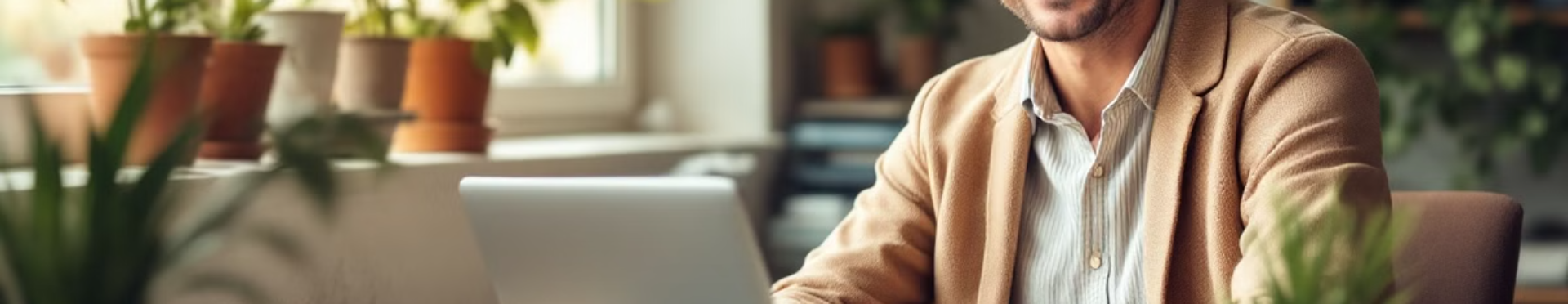 Optimize for Search Engines
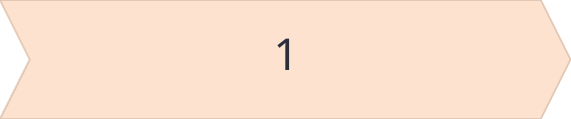 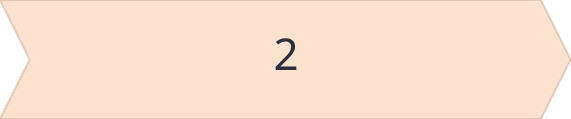 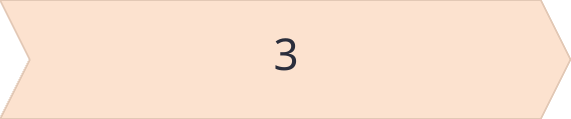 Keyword Research
On-Page Optimization
Off-Page Optimization
Identify relevant keywords that potential clients are searching for.
Optimize website content and structure for search engines.
Build high-quality backlinks from reputable websites to enhance authority and ranking.
Engage in Content Marketing
Blog Posts
1
Share valuable insights and practical tips to attract and engage your target audience.
Ebooks and White Papers
2
Offer in-depth resources and valuable information to establish expertise and build trust.
Infographics and Videos
3
Create visually appealing and engaging content that captures attention and conveys information effectively.
Build Relationships Through Email Marketing
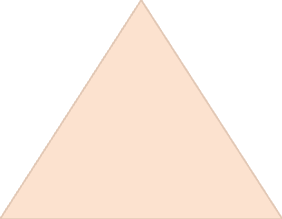 Segment Your Audience
1
Target specific groups based on interests and needs for personalized messages.
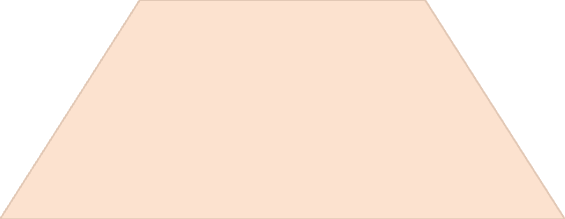 Develop Compelling Email Campaigns
2
Offer valuable content, promotions, and updates to keep subscribers engaged.
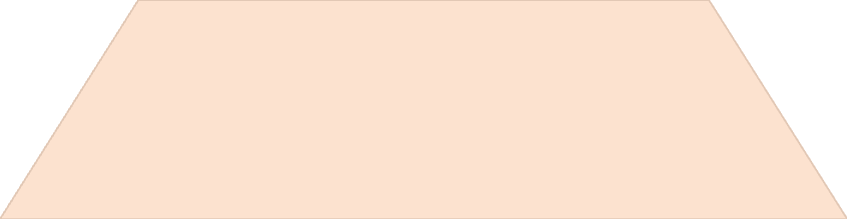 Track and Analyze Results
3
Monitor open rates, click-through rates, and conversions to optimize campaigns.
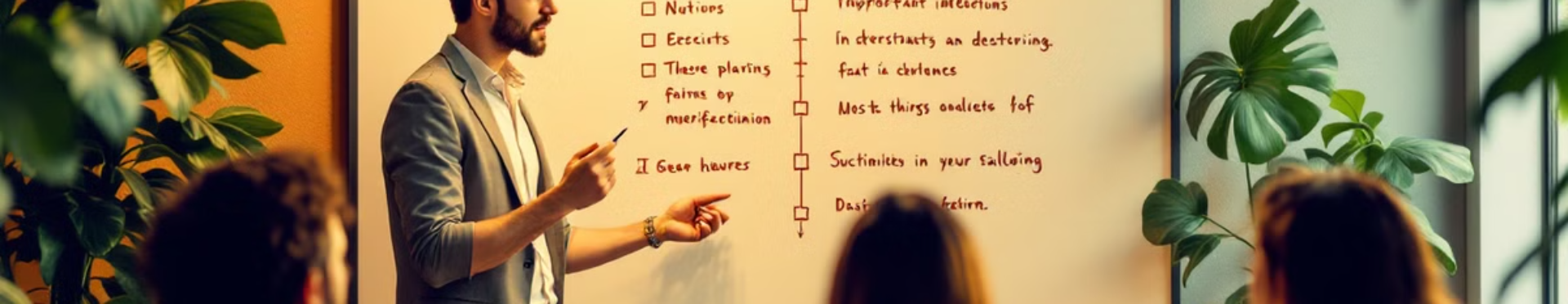 Key Takeaways
Building a successful consulting business requires a proactive approach, a focus on client relationships, and a commitment to mastering digital marketing strategies. By consistently implementing these strategies, consultants can establish a strong brand, build a thriving network, and unlock new opportunities for growth and success.